Презентация содержит макрос DragandDrop
2014
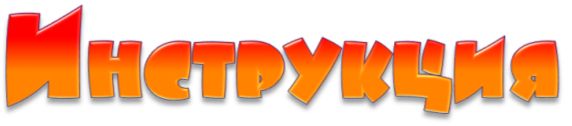 Дорогой друг!
Тебе нужно из слогов составить слова. 
Картинка тебе поможет понять слово.
Щёлкни левой кнопкой мыши  по табличке     и сразу отпустите её. Табличка будет следовать за указателем мыши. Чтобы закрепить табличку в нужном месте               , щёлкни ещё раз по табличке левой кнопкой мыши.       Если ты ошибся, то табличка снова попадёт на прежнее место. Если сделал правильно, то слог останется на своём месте.
Переход на следующий слайд по стрелке
                                               Удачи!
во
Собери слова
ца
во
си
на
ро
ни
Собери слова
бей
во
сне
ро
гирь
Собери слова
яц
ка
бел
за
Собери слова
дав
тыш
ка
у
мар
Собери слова
кро
мот
ко
дил
ге
бе
Собери слова
нё
сло
гай
пу
нок
по
Собери слова
жи
зеб
ра
раф
Собери слова
ё
жик
мед
ведь
мо
ло
дец
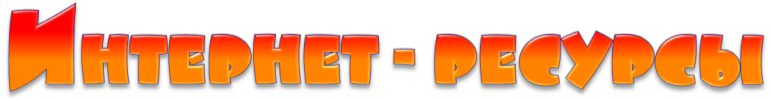 http://didaktor.ru/peretaskivanie-obektov-universalnaya-versiya-makrosa/  шаблон презентации  с макросом DragandDrop
http://pixs.ru/showimage/Risunok284_5446600_10989813.png  картинки
http://pixs.ru/showimage/Risunok285_3592405_10989826.png  картинки